Find menus, nutrition, allergen information 
and more online, or on your phone!
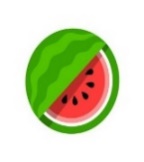 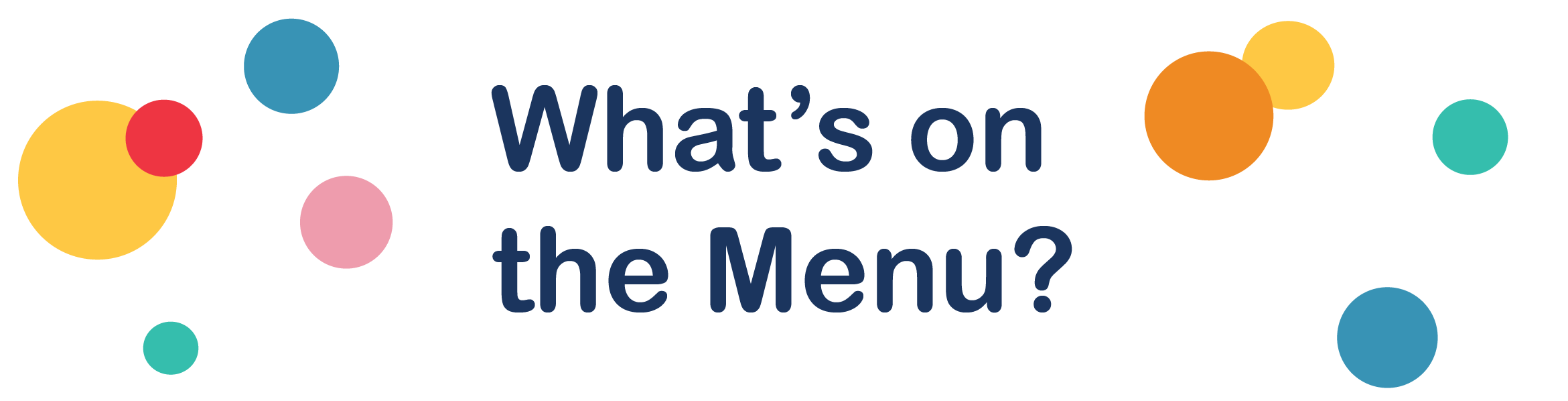 Download School Menus from Nutrislice 
             to your smartphone by visiting  the App Store, or at        clawsonschools.nutrislice.com
Clawson Elementary School
Enjoy Breakfast Every Morning!
Please Note:  Due to nationwide disruptions in the food and supply chain and based upon manufacturer 
and distributor product availability, this menu is likely to change with minimal notice.
Come and check out our daily breakfast choices and remember
 to grab a fruit and/or juice with your meal!
A full student breakfast includes an entrée supplying grain and/or protein, 
assorted fruit/100% juice and choice of milk.

* Please note: menu subject to changed based on product availability.
Questions or Comments?
Contact Melissa M. Long, 
Food Service Director @
248-655-4261
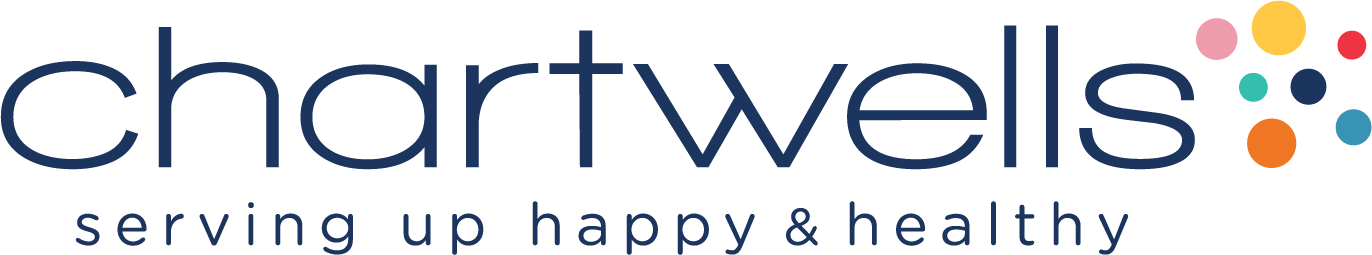 This institution is an equal opportunity provider.